SÍDELNÍ GEOGRAFIE
9. hodina – 20.4. 2023
David gorný
Kontakt: gorny.david@mail.muni.cz / kancelář 03015 (budova menzy)
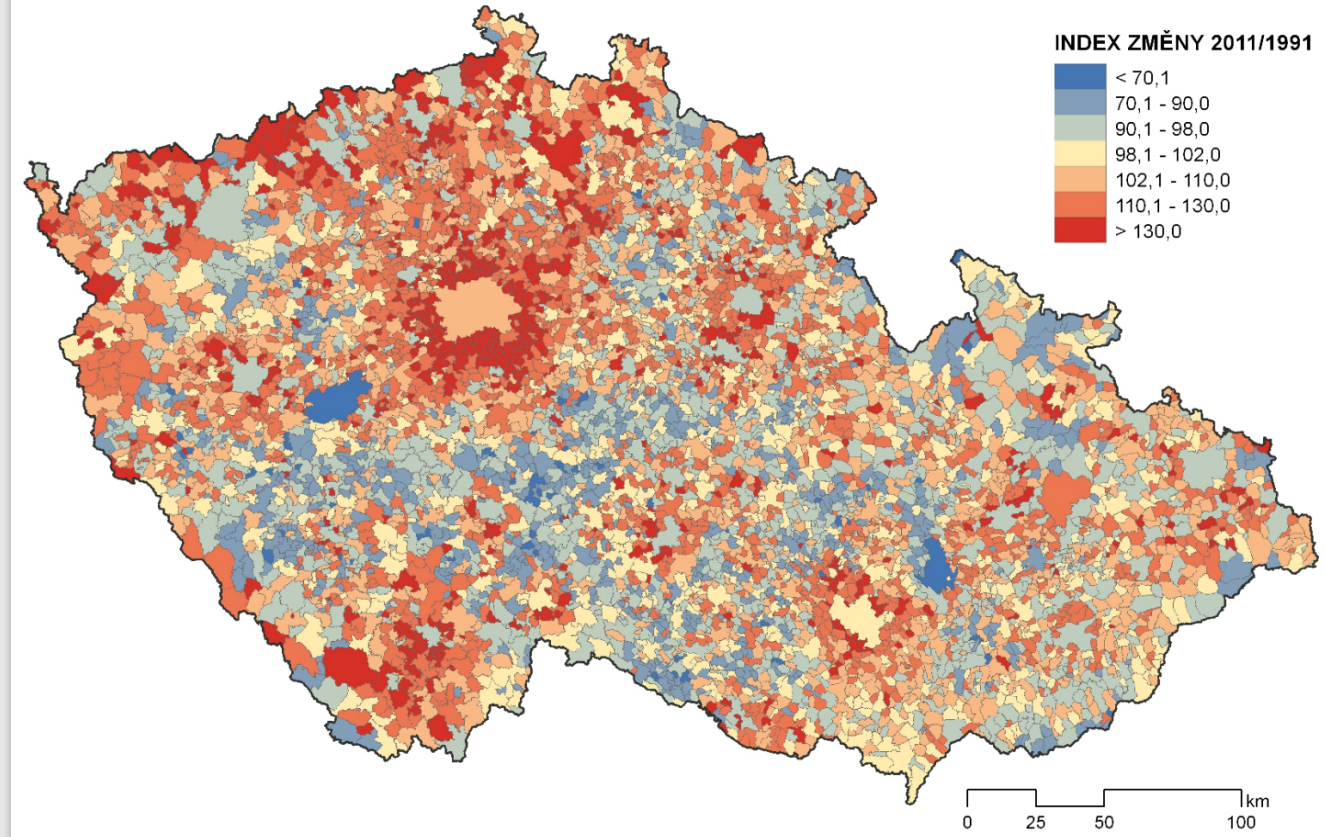 SÍDELNÍ SYSTÉM V ČR
Suburbanizace

 Metropolizace 

 Polarizace
Jaký je mezi těmito pojmy významový rozdíl?
MOŽNÝ VÝVOJ SÍDELNÍ STRUKTURY
Má rezidenční suburbanizace nějaké limity?
 Dokázali byste v rámci České republiky určit nějaké lokality, které budou v budoucnu:                      a) suburbanizační       b) suburbanizace se zde zastaví     ?
 Omezovali byste komerční suburbanizace v určitých lokalitách v rámci Česka? 
 Které regiony budou podle vás i v následujících letech upadat, a proč? 
 Bude polarizace sídelní struktury pokračovat i v dalších letech?
CVIČENÍ 9
Pokuste se zhodnotit, jaké dopady na střednědobý a dlouhodobý vývoj sídelního systému v ČR  budou mít (či by hypoteticky mohly mít) následující vybrané procesy a události:
1. Masivní demografické stárnutí.
2. Prudké zdražení energií a pohonných hmot.
3. Razantní snížení ceny telekomunikací, včetně internetu.
4. Vypuknutí další a delší vlny epidemie nemoci podobné COVID19.
5. .....doplňte popřípadě jiný proces/událost....

 S uvedenými hypotetickými procesy pracujte v jejich maximální intenzitě – jde o hypotetickou  situaci, která v reálu patrně nenastane. Dopady můžete popsat formou scénářů či krátké eseje,  jednotlivě pro každý proces či událost nebo zřetězeně, záleží na vás.
CVIČENÍ 9
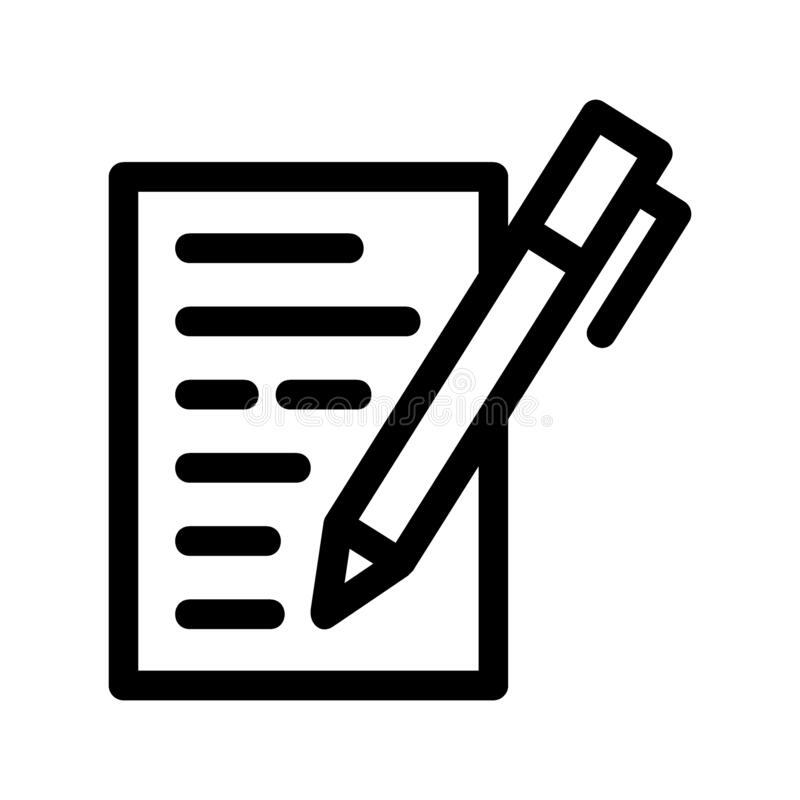 VÝSTUPY CVIČENÍ: 
 Komentář rozsahu 2 A4 (vlastní pohled, nepoužívat žádné zdroje).
                                                 DEADLINE: 27.4. 2023 5:59  
 
PŘÍŠTÍ TÝDEN – 27.4. 2023 – CVIČENÍ ZE SÍDELNÍ GEOGRAFIE ODPADÁ!
VŠE.DĚKUJI ZA POZORNOST